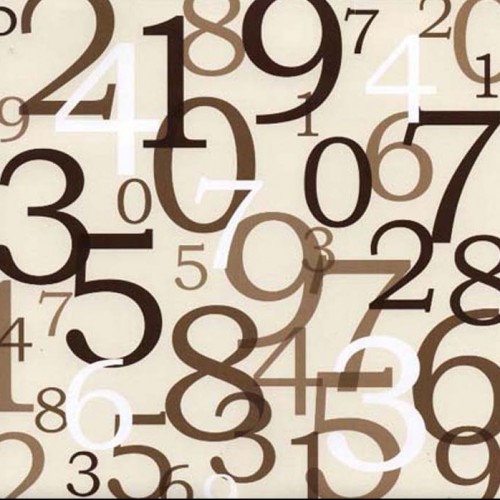 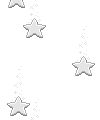 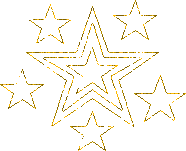 УДИВИТЕЛЬНЫЕ ЧИСЛА
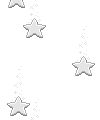 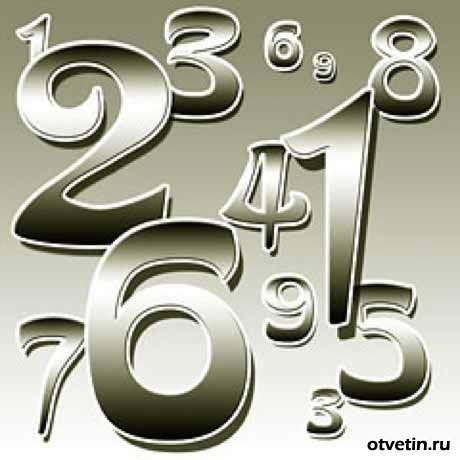 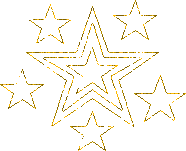 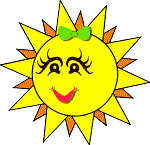 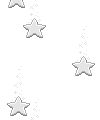 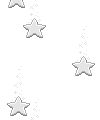 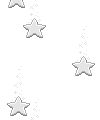 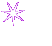 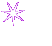 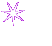 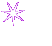 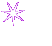 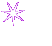 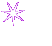 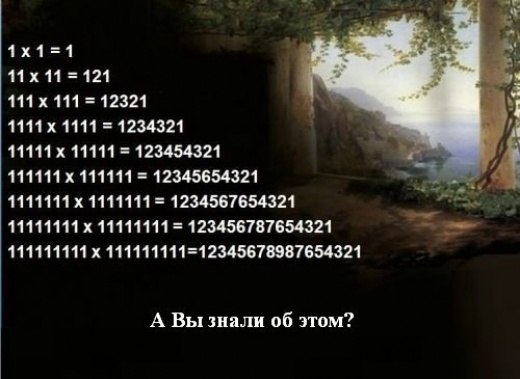 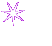 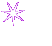 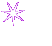 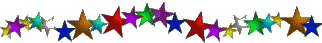 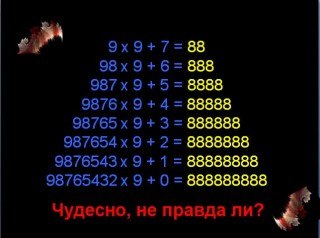 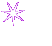 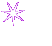 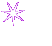 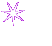 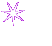 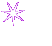 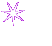 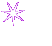 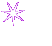 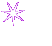 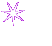 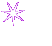 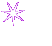 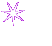 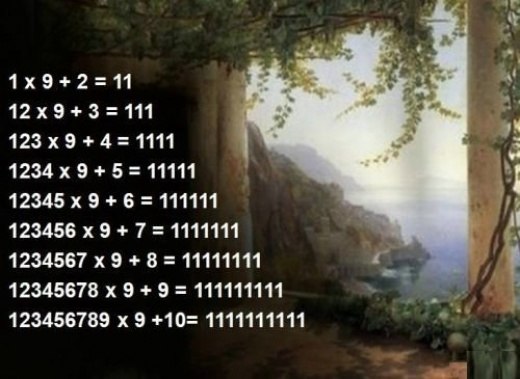 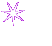 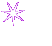 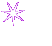 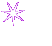 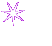 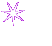 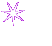 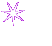 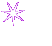 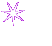 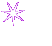 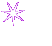 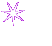